Join in Campaign
FOOD DRIVE
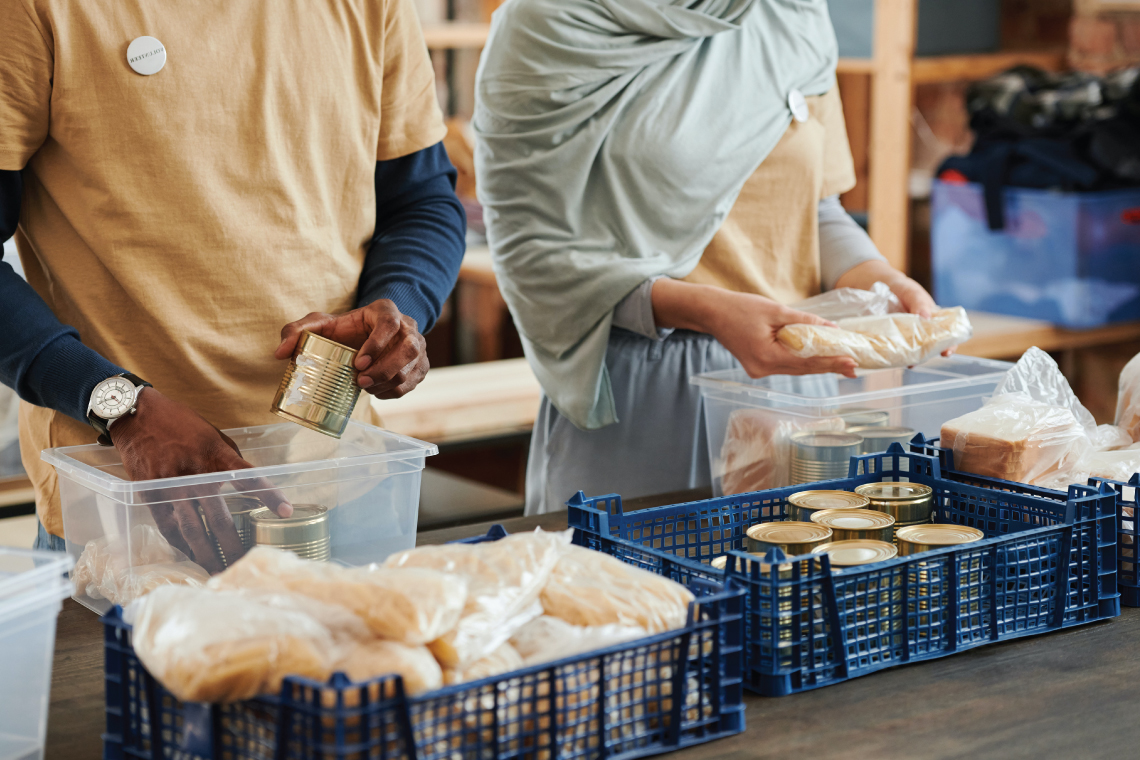 People Should
Help Each Other!
Food is a human right and is an immediate and tangible way to help someone every donation of 
food can make a difference.
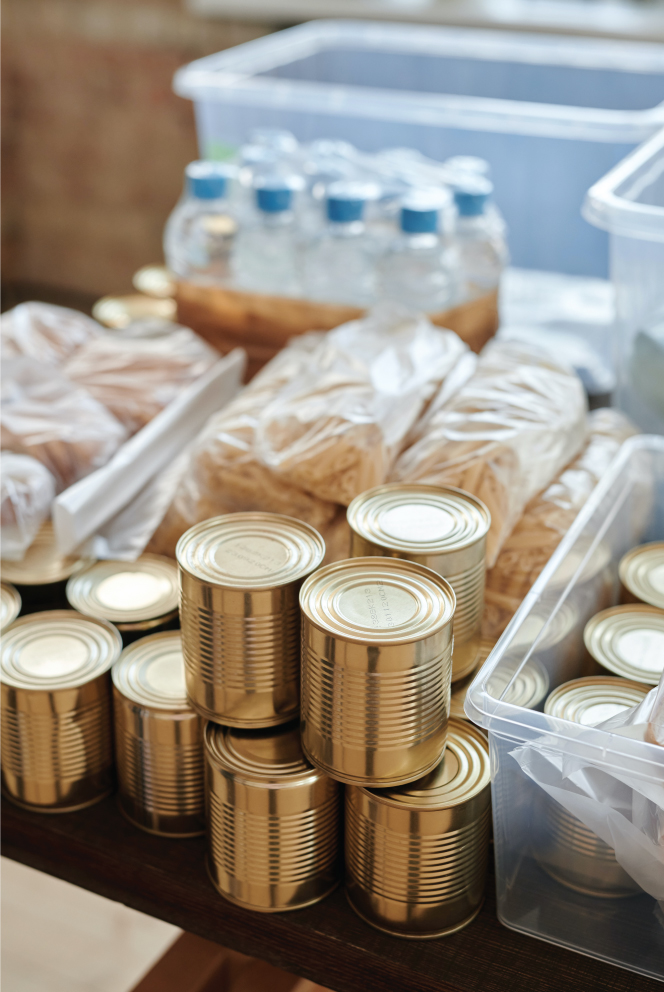 October 6, 2024
Most Needed Items:
Drop Location:
Canned fish, canned corn, beans, 
canned meat, chicken, pork, 
beef, canned asparagus.
123 anywhere st., any city
Louisiana, 33131
Contact: + 123-456-7890
Example@mail.com
www. yourwebsite.com